The Kingmaker

Making God in mans’ image
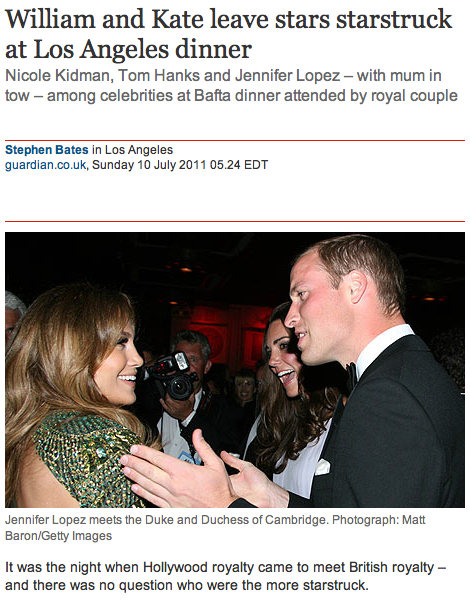 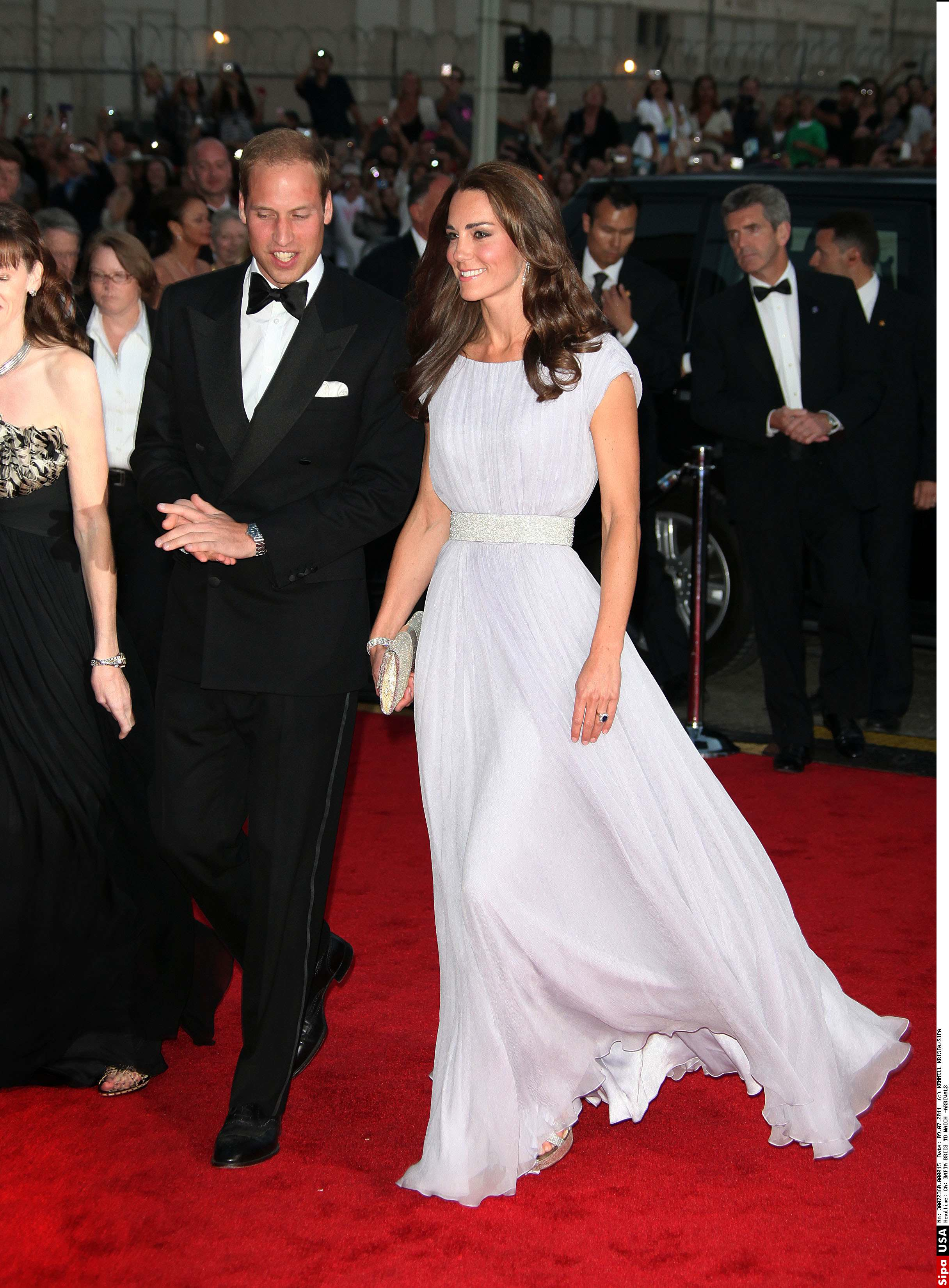 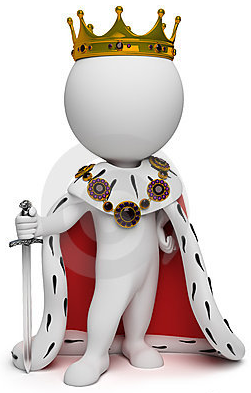 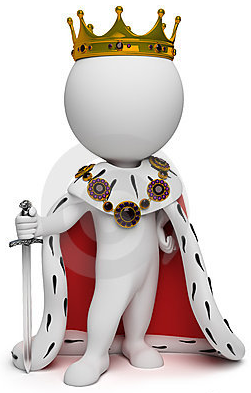 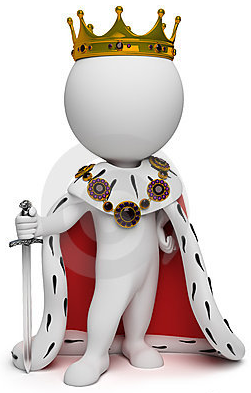 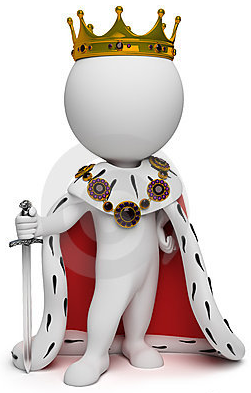 France
Kingdom of Burgundy c990AD – Rudolf III The Sluggard
Dutchy of Brittany c990AD – Conan the Crooked

Holland
County of Flanders c880AD – Baldwin the Bald
County of Flanders c1070AD – Arnulf the Unfortunate

Germany 
House of Habsburg c1500AD – Philip the Handsome
House of Habsburg c1505AD – Joan the Crazy
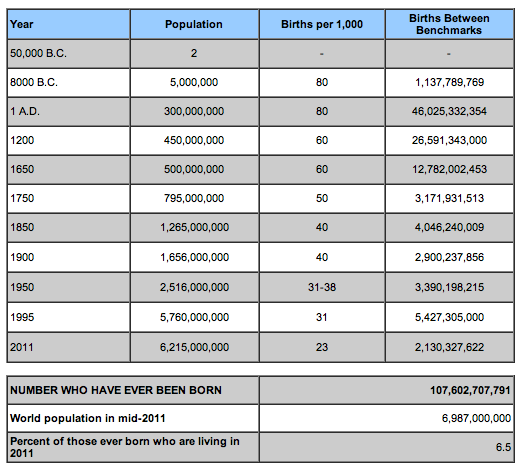 1  in  23,500,000
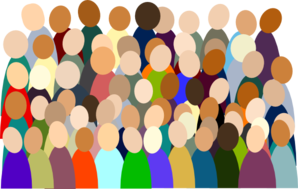 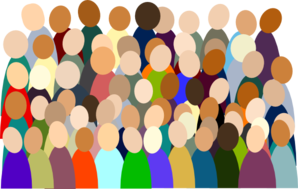 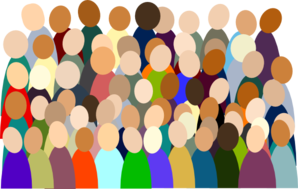 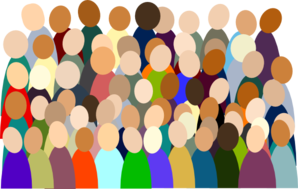 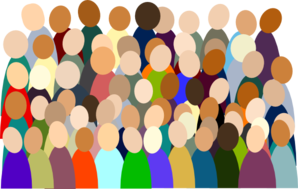 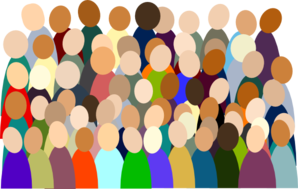 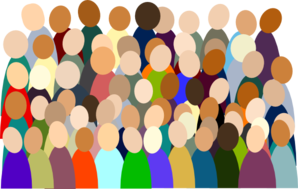 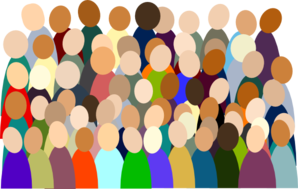 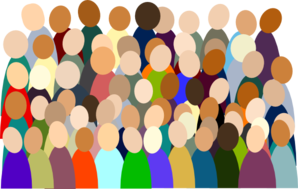 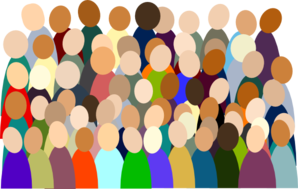 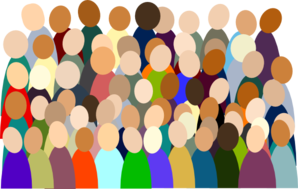 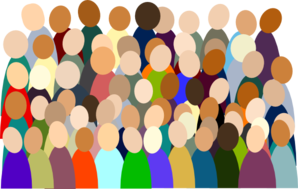 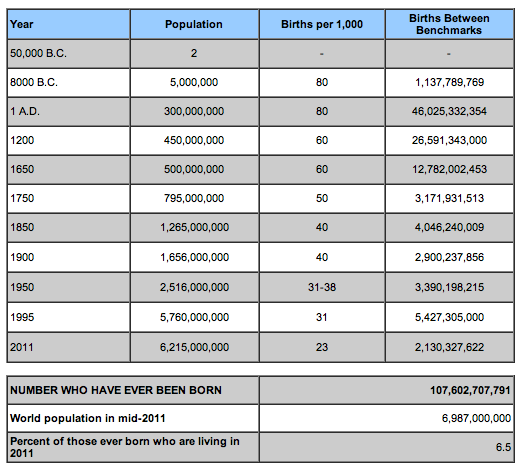 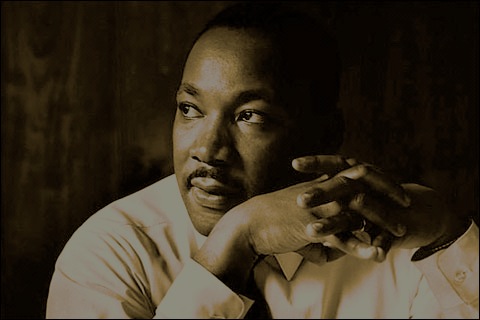 Martin Luther King Jr. “Measure of a Man”
“Although there is a widespread agreement in asking the question, there is a fantastic disagreement in answering it.  There are those that believe man is little more than an animal and those who would lift man almost to the position of a god”
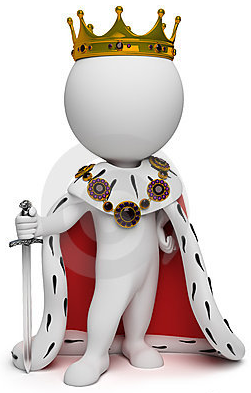 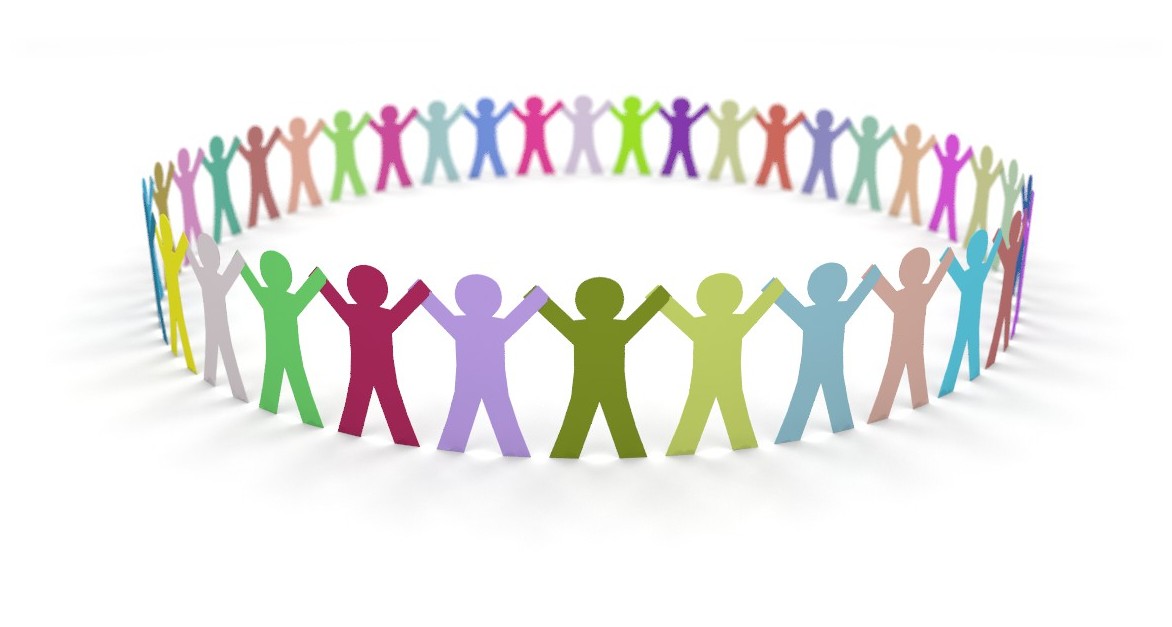 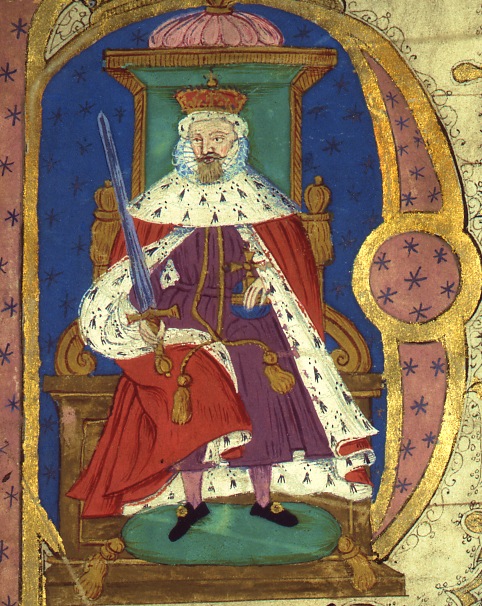 ‘Highness’ 
 One who is elevated on high

‘Majesty’ 
 lit. “greatness, glory" 
 French "grandeur, nobility”

‘King’
 lit. “leader of the people”
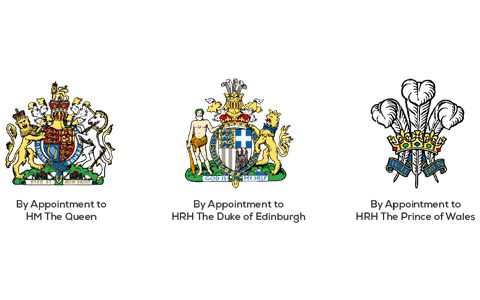 Historical Origins
MAGICAL
 	One possessed with a higher degree of power
	



	DIVINE
	One filled with a divine spirit
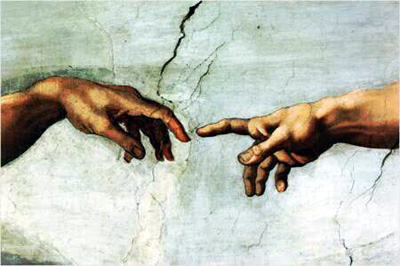 The Magician King
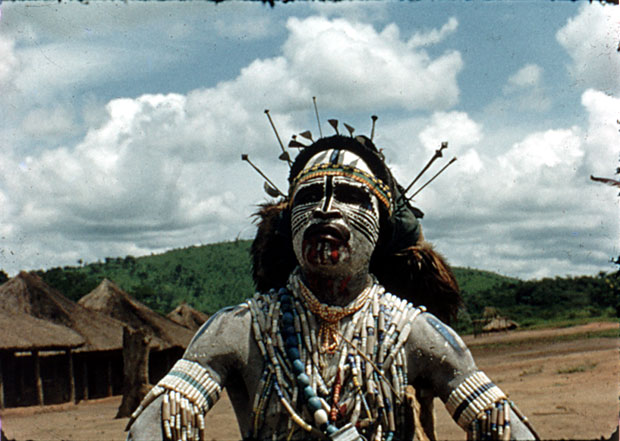 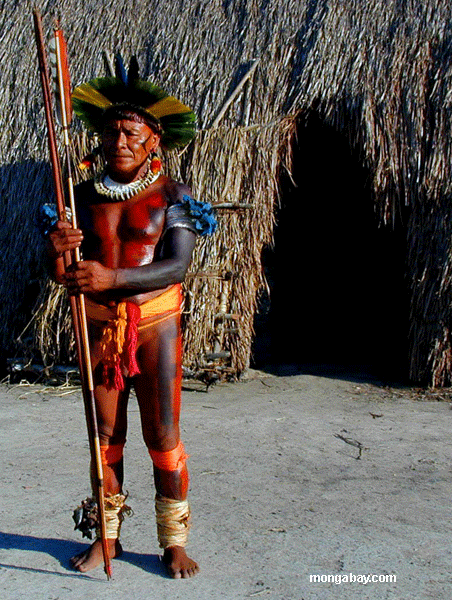 The Magician King
West Africa - the rain-man
	East Africa - the medicine man
	Papua New Guinea - the shaman 
	South America– the magician or medicine man
	
✔ Be the wise man and philosopher 
✔ Regulate nature for the good of the community
✔ Study the secret ways of nature.
The Magician King
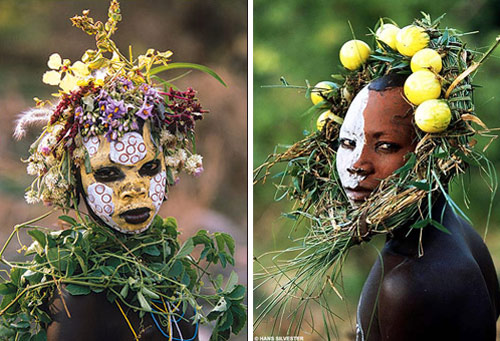 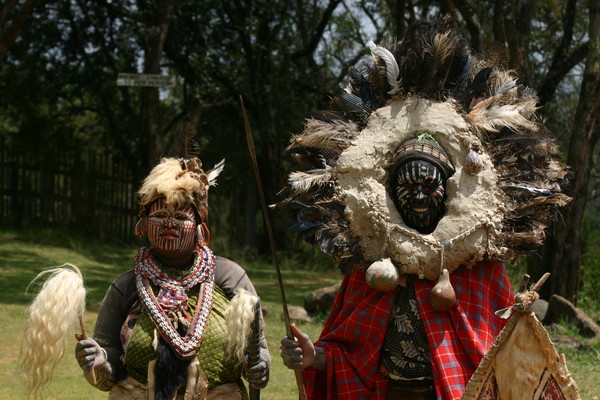 The Magician
chartom (Aramaic) – ‘magician’
ashshaph – ‘astrologer, conjurer, enchanter’ 
parat – ‘to chant’.    Lit. ‘to scatter words’
The Magician
chartom (Aramaic) – ‘magician’
ashshaph – ‘astrologer, conjurer, enchanter’ 
parat – ‘to chant’.    Lit. ‘to scatter words’

kashaph - ‘to use enchantment, magical songs, 
	‘to mutter incantations’: 
Exodus 7:11 – Pharoah’s sorcerers
Exodus 22:18, Deuteronomy 18:10 - witch
Jeremiah 27:9, Daniel 2:2, Malachi 3:5 – gentile sorcerers
The Magician
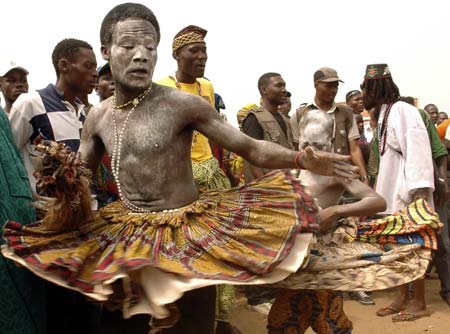 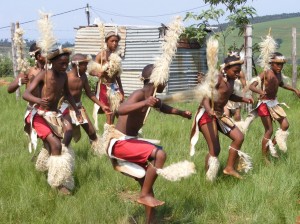 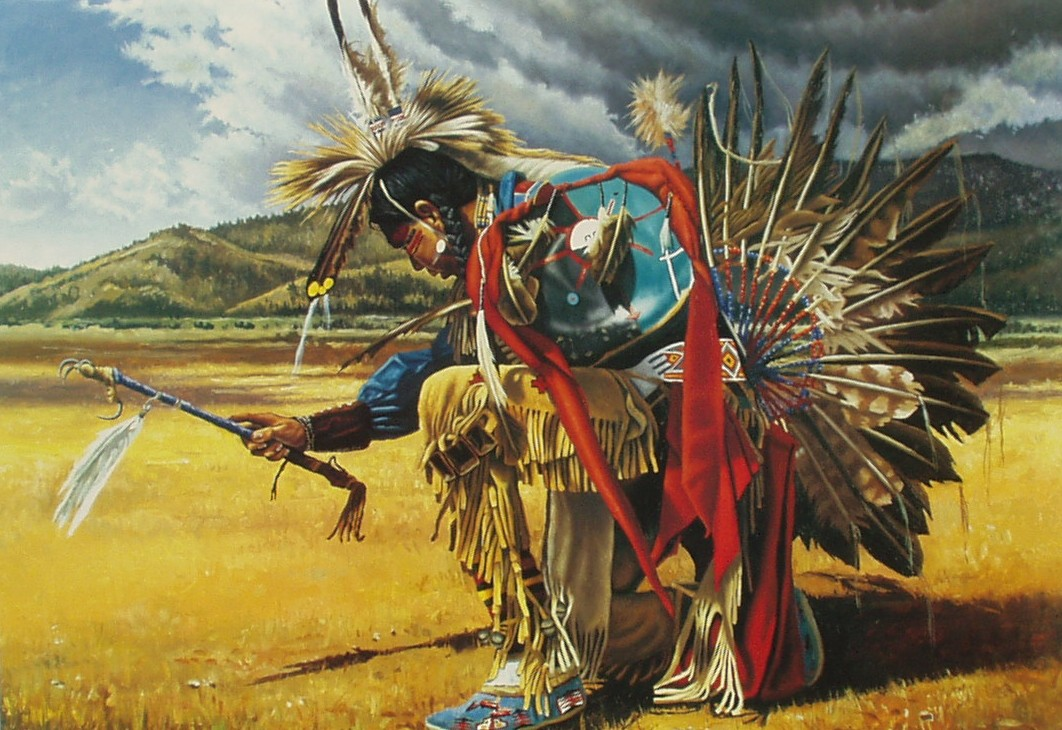 The Magician
chartom (Aramaic) – ‘magician’
ashshaph – ‘astrologer, conjurer, enchanter’ 
parat – ‘to chant’.    Lit. ‘to scatter words’

kashaph - ‘to use enchantment, magical songs, 
	‘to mutter incantations’: 
Exodus 7:11 – Pharoah’s sorcerers
Exodus 22:18, Deuteronomy 18:10 - witch
Jeremiah 27:9, Daniel 2:2, Malachi 3:5 – gentile sorcerers

gezar – ‘soothsayer’  
	Lexicon - ‘cut’, ‘determine’
		ie – ‘the determiner’ or ‘the decider’
Etruscan Haruspex – c700BC
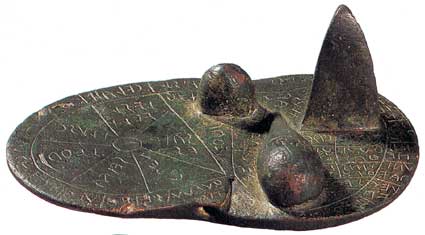 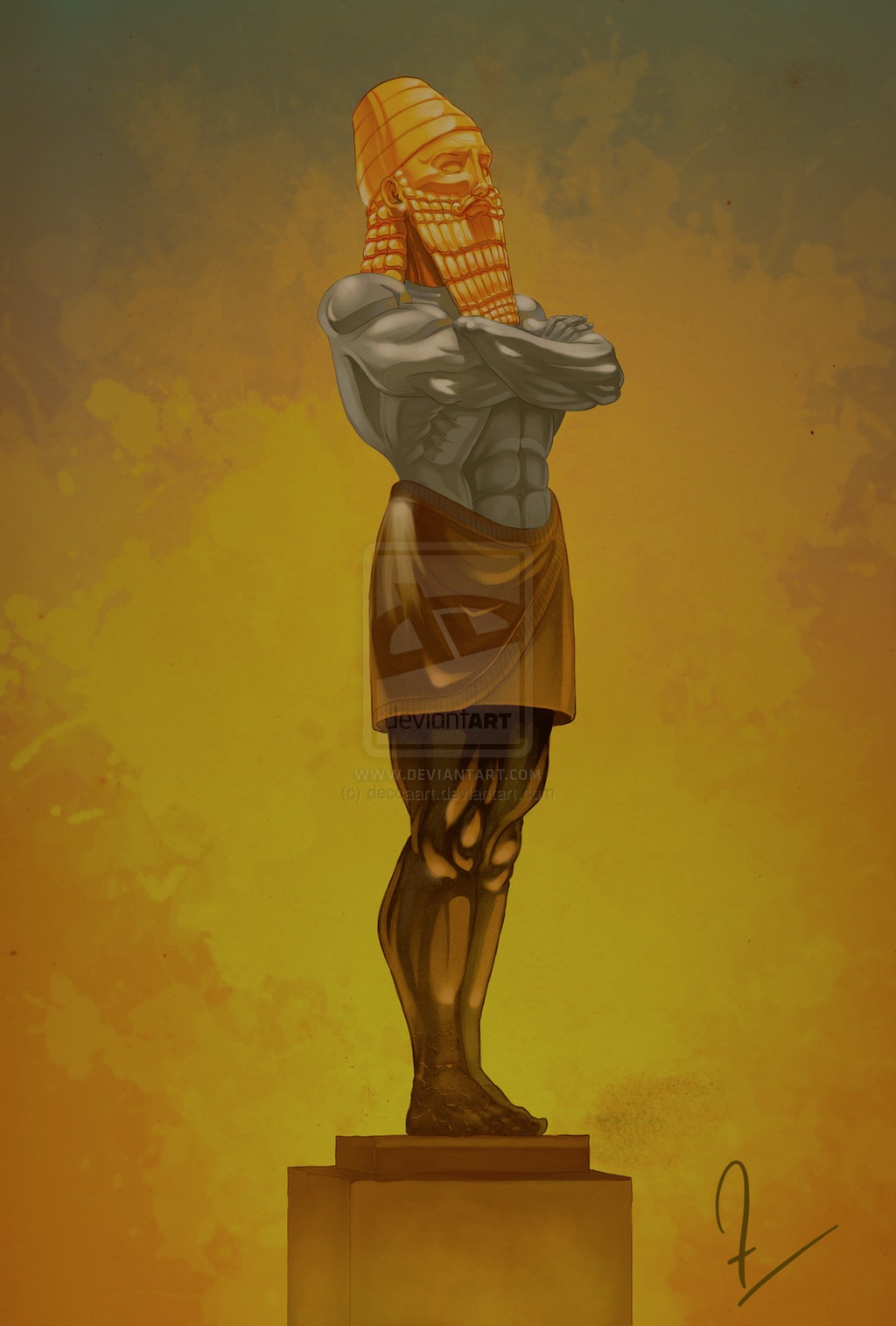 Daniel 2:31-34,45
31 “You, O king, were watching; and behold, a great image! This great image, whose splendor was excellent, stood before you; and its form was awesome. 
	32 This image’s head was of fine gold, its chest and arms of silver, its belly and thighs of bronze, 33 its legs of iron, its feet partly of iron and partly of clay. 
	34 You watched while a stone was cut out without hands, which struck the image on its feet of iron and clay, and broke them in pieces.
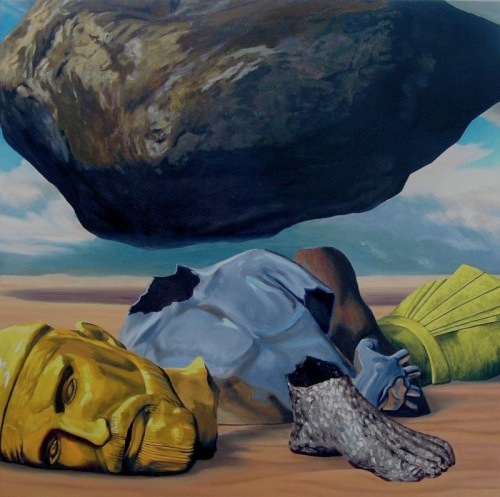 45 Inasmuch as you saw that the stone was cut out of the mountain without hands, and that it broke in pieces the iron, the bronze, the clay, the silver, and the gold—the great God has made known to the king what will come to pass after this. The dream is certain, and its interpretation is sure.”
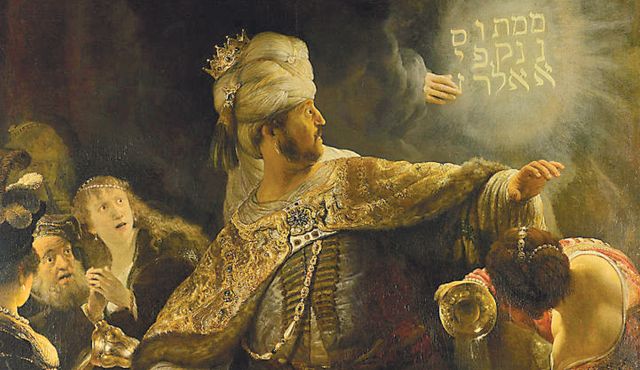 26 …God has numbered your kingdom, and finished it; 
27…You have been weighed in the balances, and found wanting; 28 …Your kingdom has been divided, and given to the Medes and Persians
The Magician
pharmakeus – ‘Sorcerer’ 
		Lexicon – ‘one who prepares magical remedies’
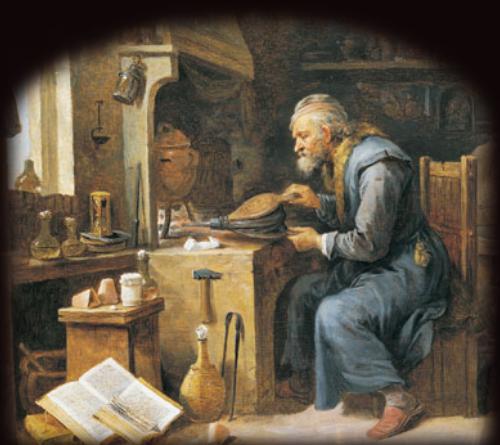 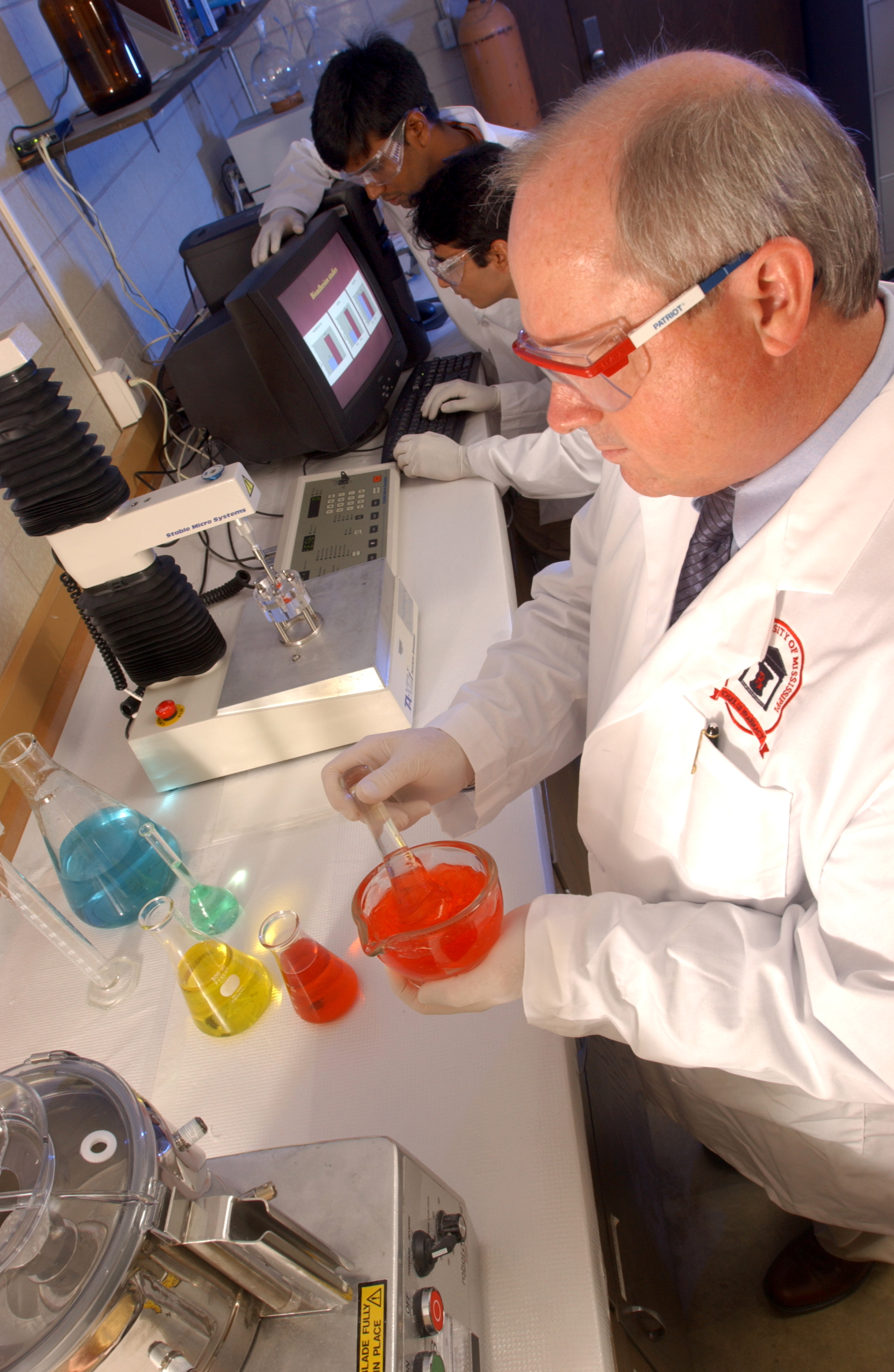 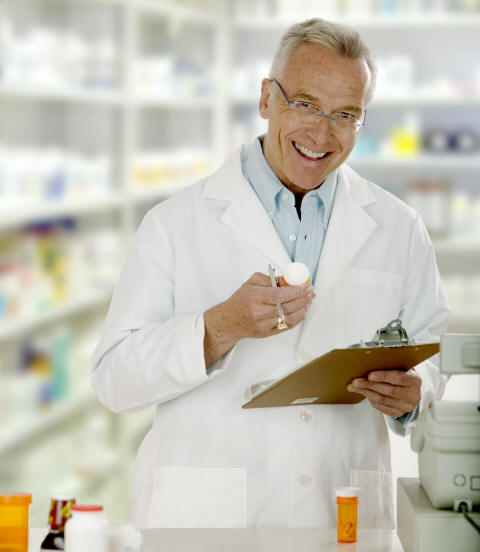 The Auspex
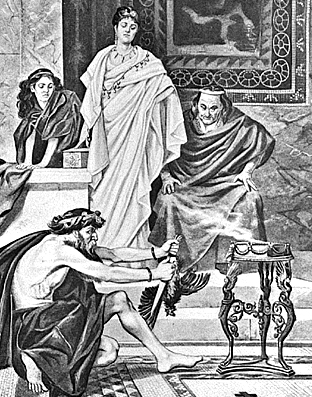 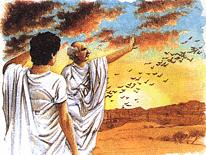 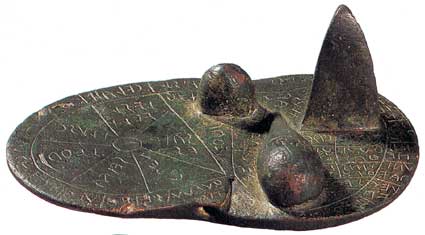 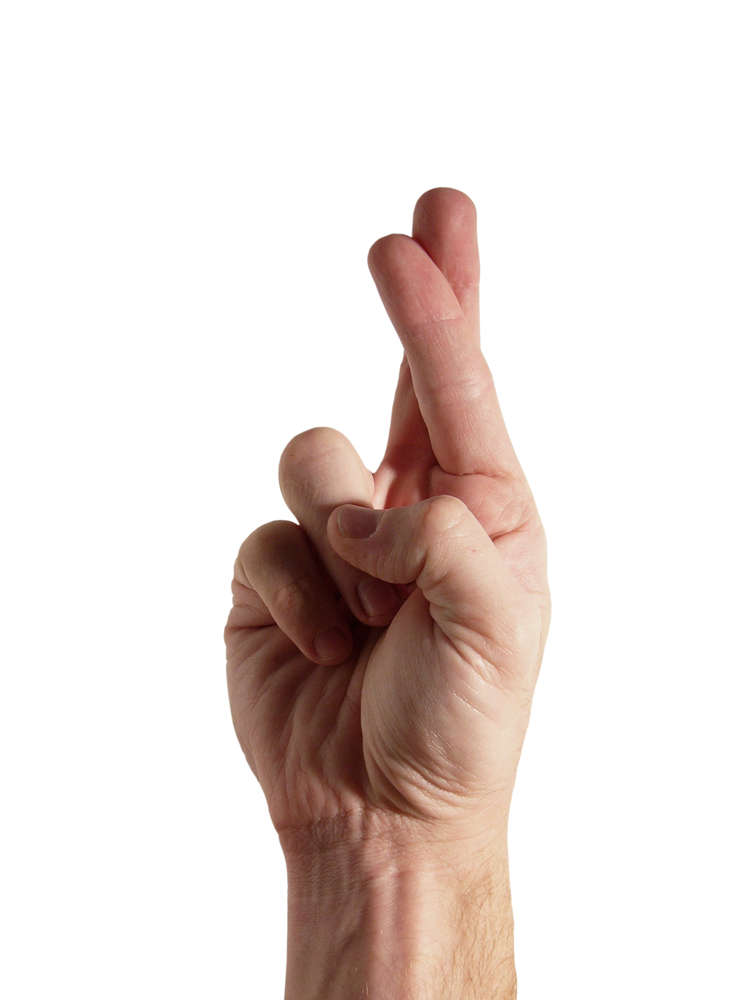 Superstitions
731 - Holy water can heal.  
1000 - the wine protects you from the devil 
1050 - the sign of the cross protects you  
1600 - the Bible protects women and children  
1700 – the wine heals whooping cough. 
1800 – butter from cows that feed in the    church-yard is clean of witchcraft 
…. if you got sick at church
…. if a clock struck during a hymn
…. if a clock struck during a wedding
The god-king
The incarnation, or manifestation of a god 
Divine powers
over the RAIN
to HEAL
over FERTILITY

The AGENT OF god
Sacred 
Infallible
Worshipped as a god
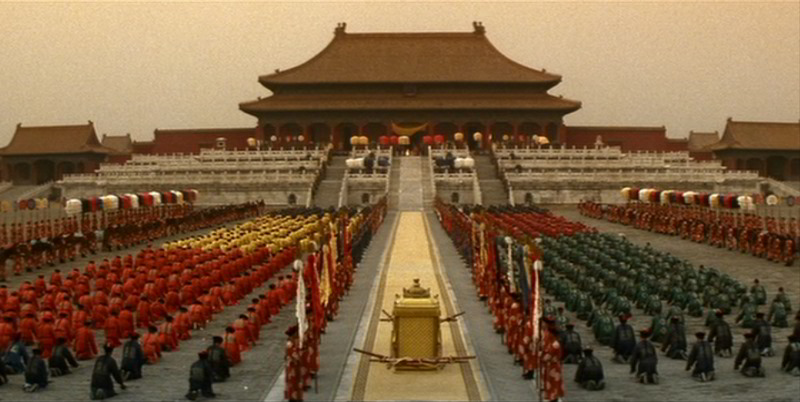 The god-king
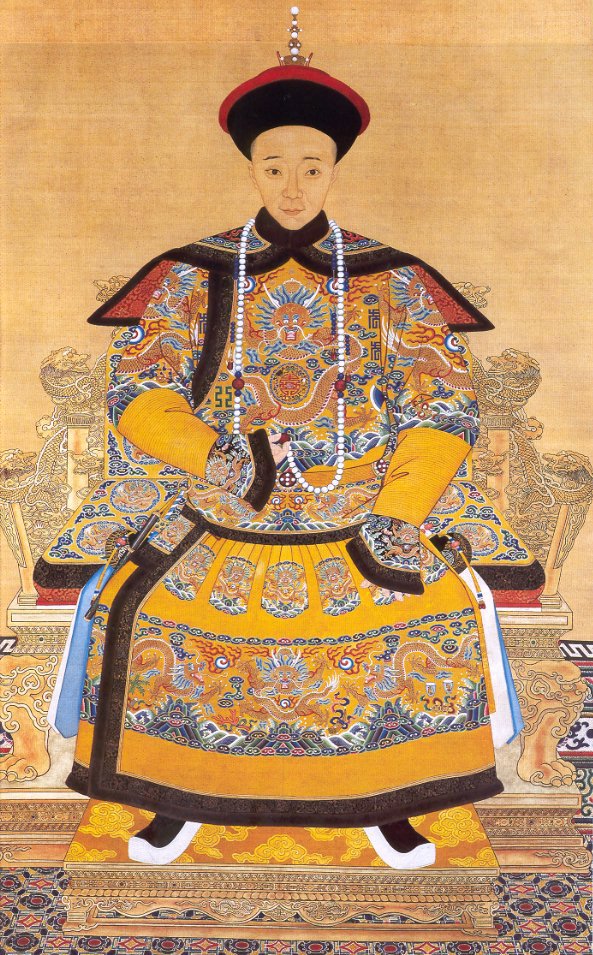 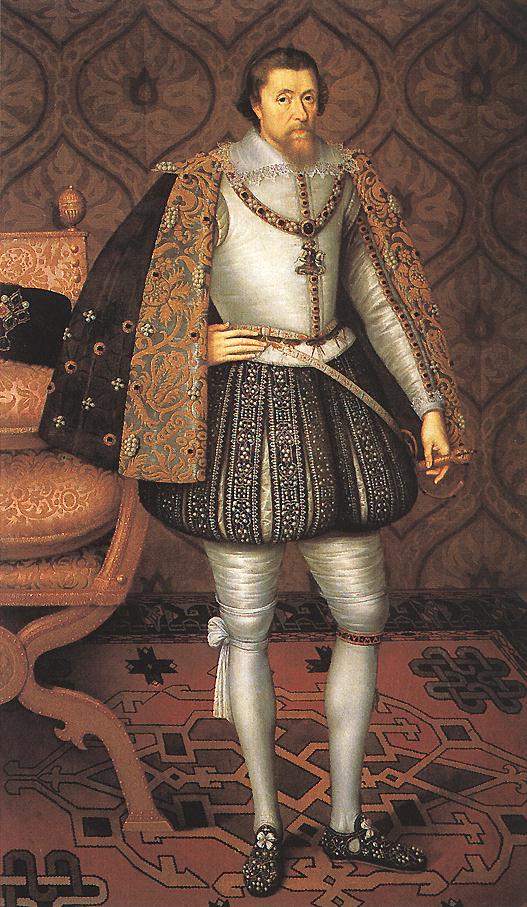 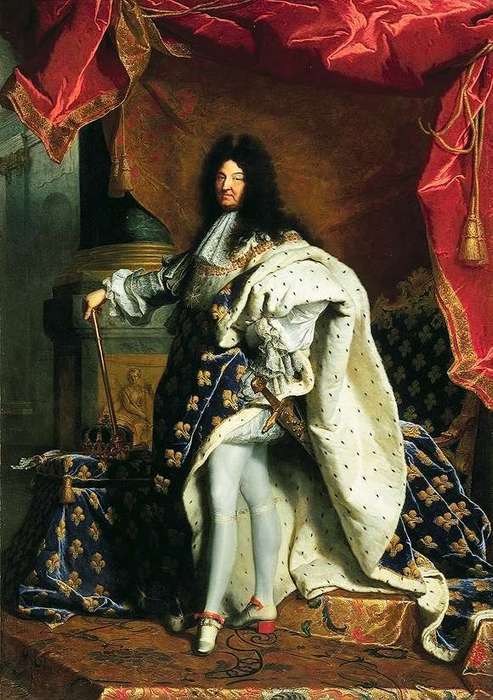 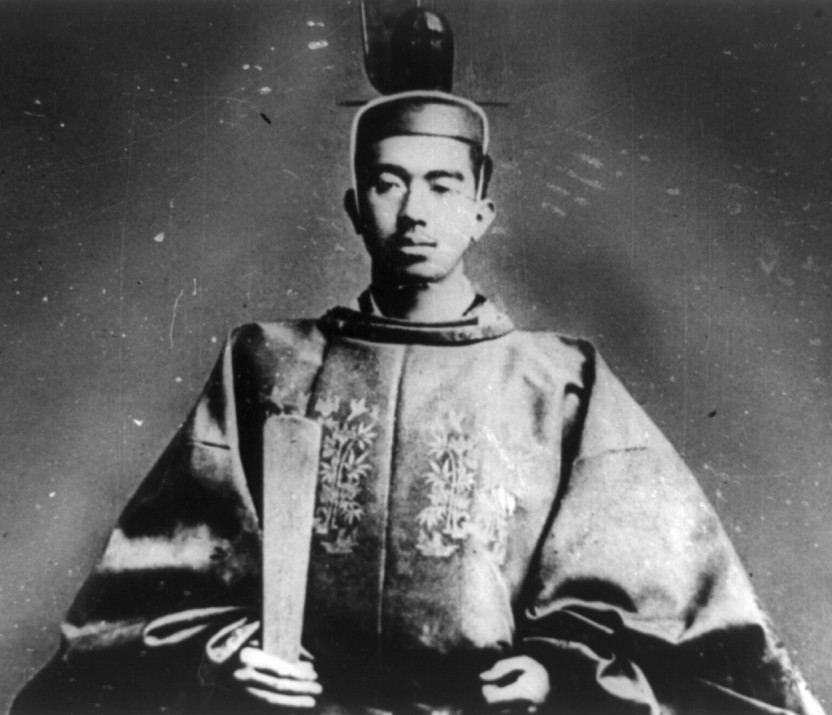 The god-king
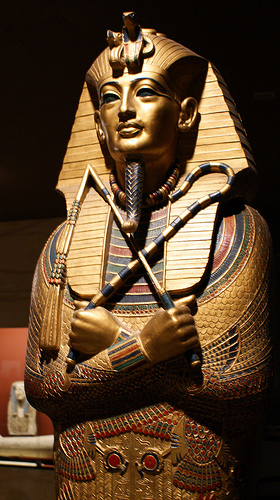 EGYPTIAN god-king 
Son of Re
God’s “living image on earth”
Carried the ankh “sign of life”
‘at one' with their human bodies 
	 but not immortal
The god-king
MESOPOTAMIAN god-king
The king possessed divine powers but remained subservient to the god 
A mediator position between the gods and men
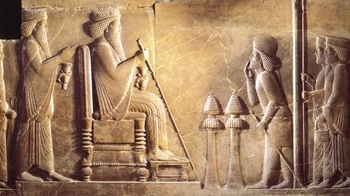 King Sargon of Akkad: 2335BC
“King of the four corners of the world”
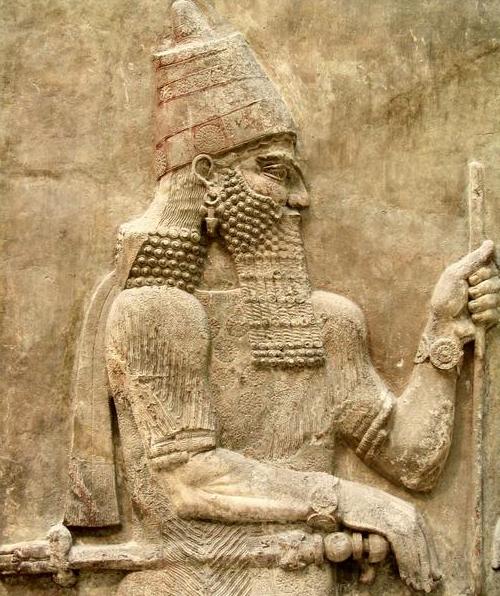 King Shulgi: 2094BC
“I the king,  from the time I was in the maternal womb I was hero… I am the king of the four regions, I am a shepherd”
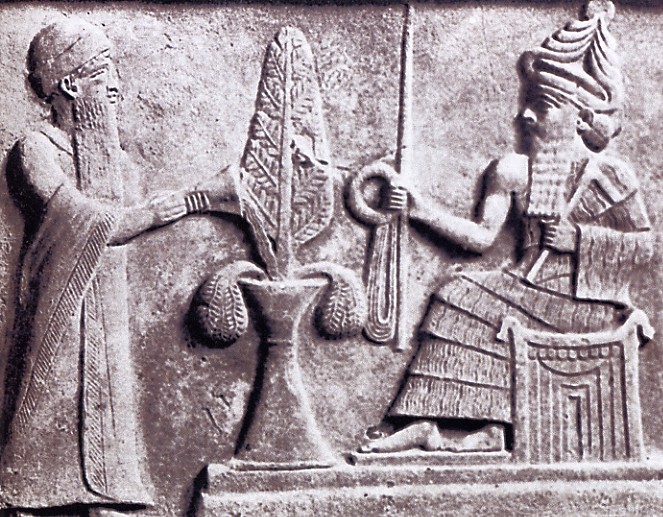 Babylon - ‘Atramchasis myth’
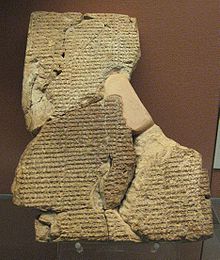 ‘inuma ilua wilu’
      
“When the gods were human”
Hammurabi: 1792BC
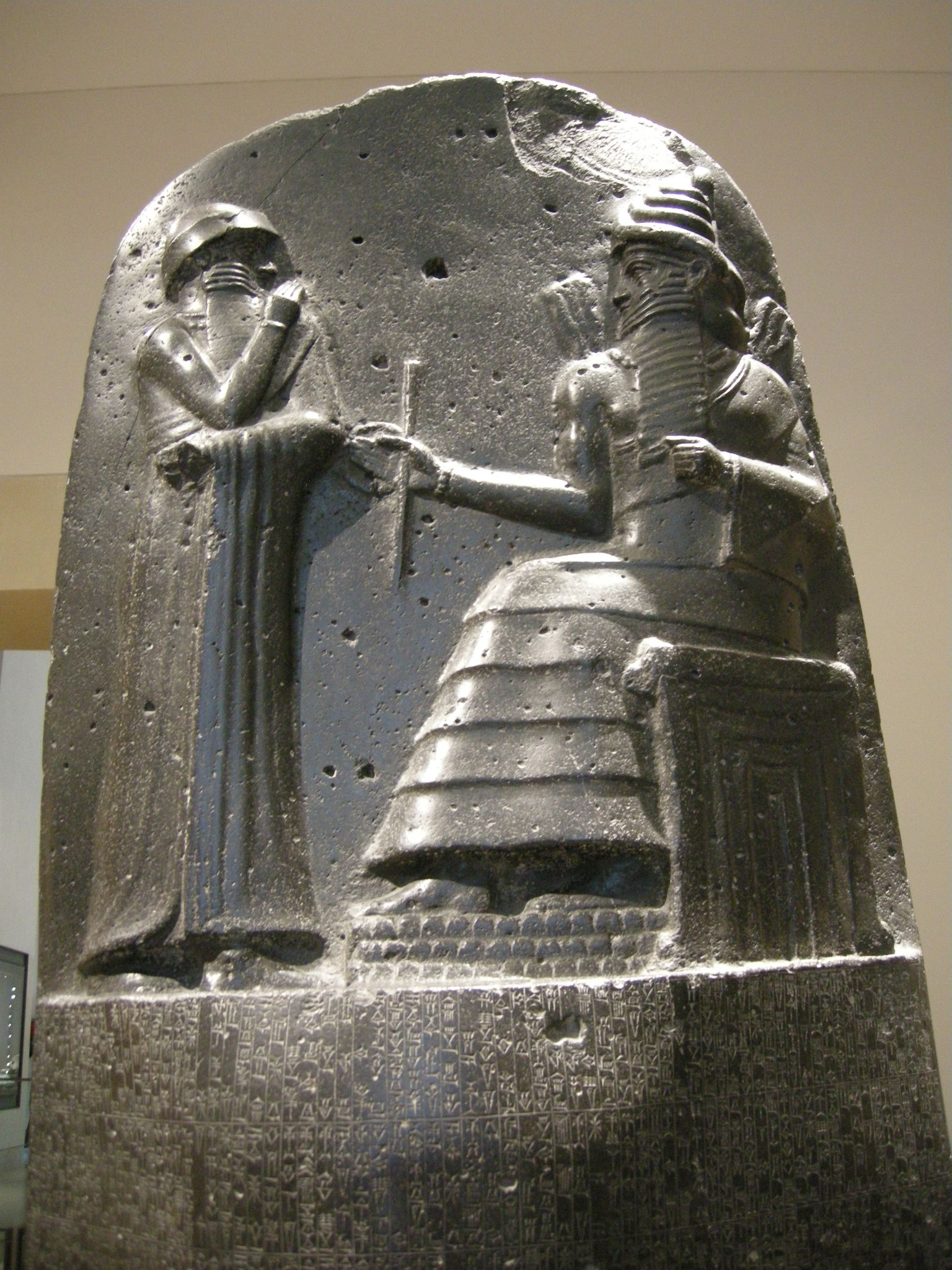 “I am Hammurabi, the perfect king...”

“SHAMASH,  the great judge of heaven and earth, from whom the king is bestowed with the right and given the task to protect and serve the weak…”
Darius: 520BC
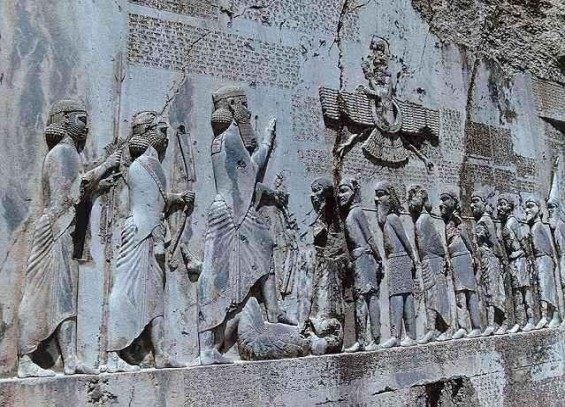 “By the favour of Ahuramazda… I dealt with the countries which fought against each other, where people were killing each other, so that their people do not kill each other any more and I returned everyone to his place…  By the favour of Ahuramazda I completed many building projects which had previously been abandoned…”
Xerxes: 480BC
“Thus was the desire of Ahuramazda that Darius, my father, was made king over this earth… And by the favour of Ahuramazda, became I king in my father’s place.”
“Me, may Ahuramazda protect, together with the gods, and my kingdom…”
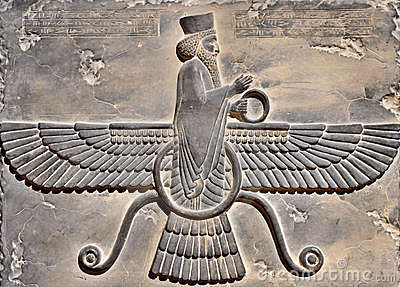 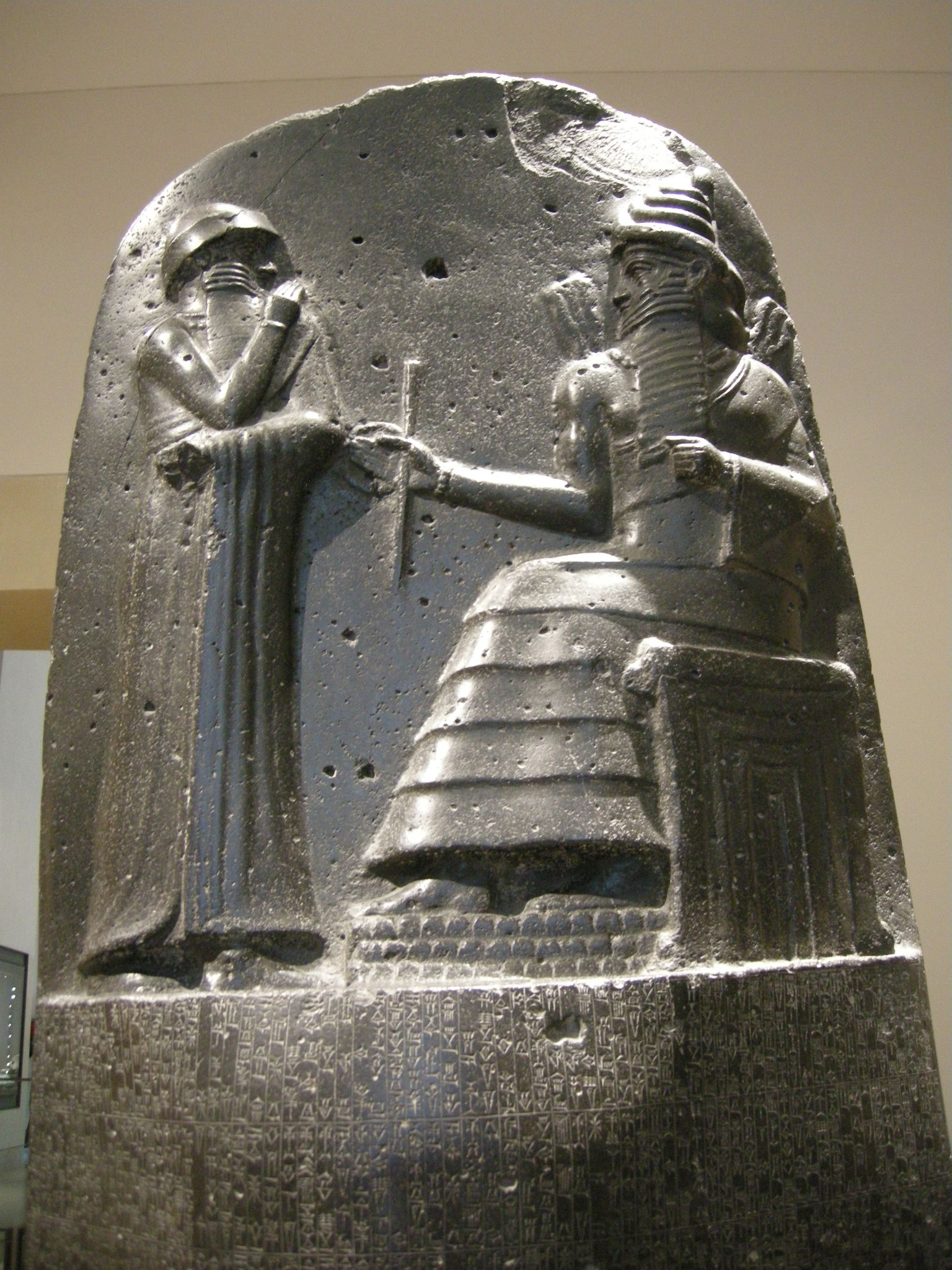 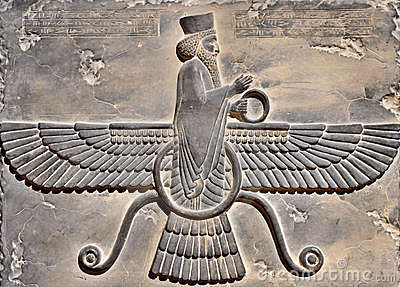 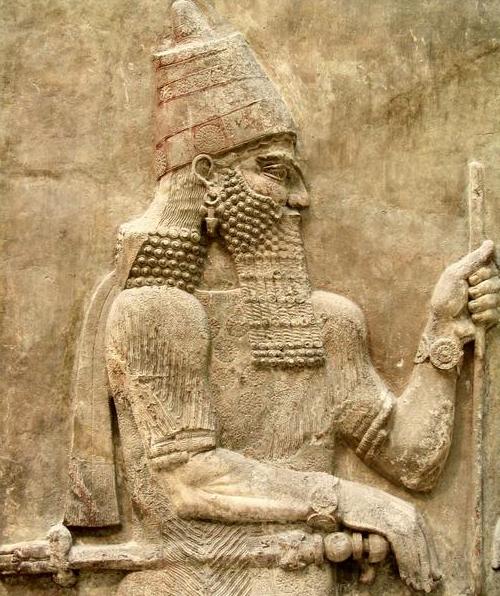 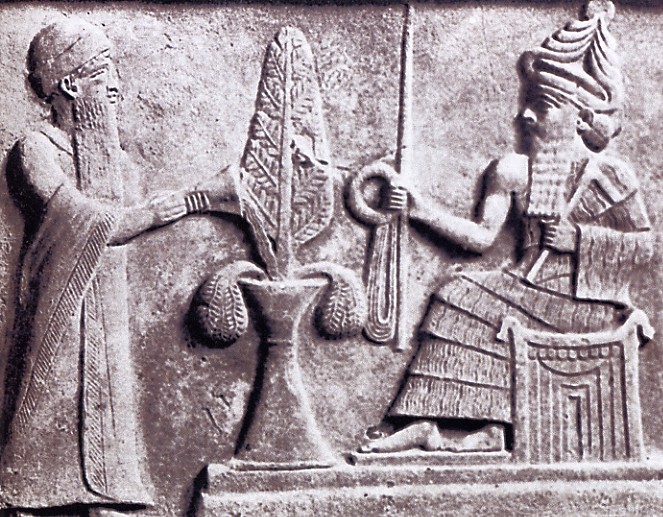 The god-king
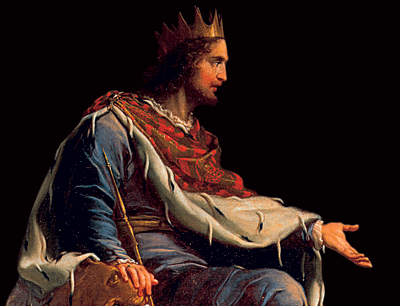 Judge
Lawgiver
Warlord
Shepherd
Priest 
Saviour over cosmic ‘chaos’
The God-King
Strict regulations to preserve purity and power 
Separated from the people
Not allowed to eat or drink certain things
Could not be touched 
Carried
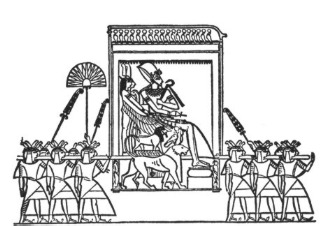 The Emperor Cult
FUSED together religious and non-religious practices within the empire 
Focused all authority on the RULER 
A ruler who would be:
CROWNED 
WORSHIPPED as ‘divine’ 
‘God’s representative on earth’ - “Holy Father”
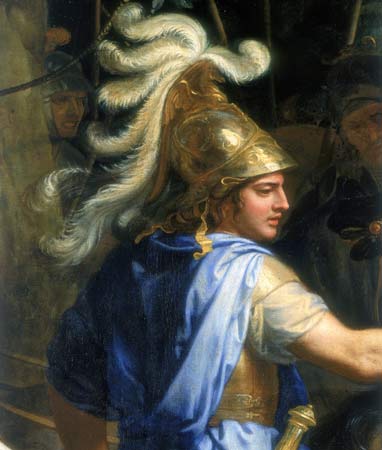 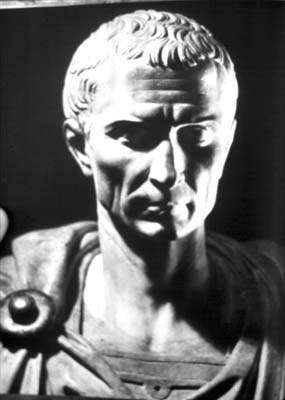 Acts 18
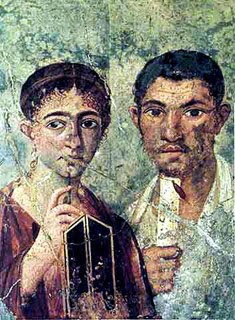 1 After these things Paul departed from Athens and went to Corinth. 2 And he found a certain Jew named Aquila, born in Pontus, who had recently come from Italy with his wife Priscilla (because Claudius had commanded all the Jews to depart from Rome); and he came to them…
A legacy of the Emperor Cult
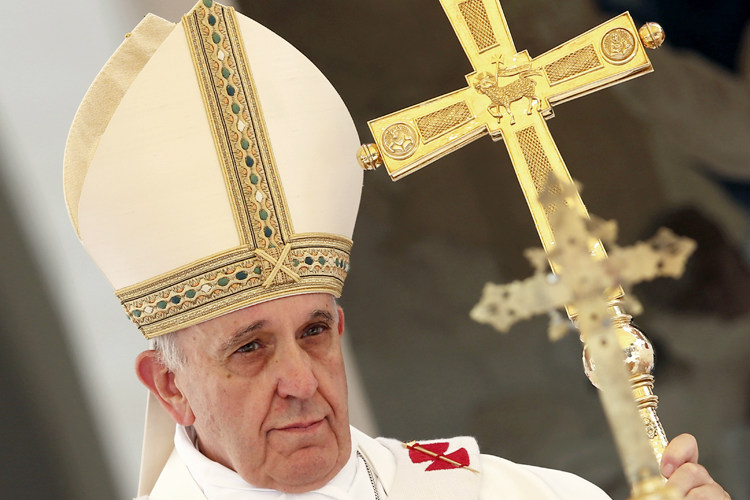 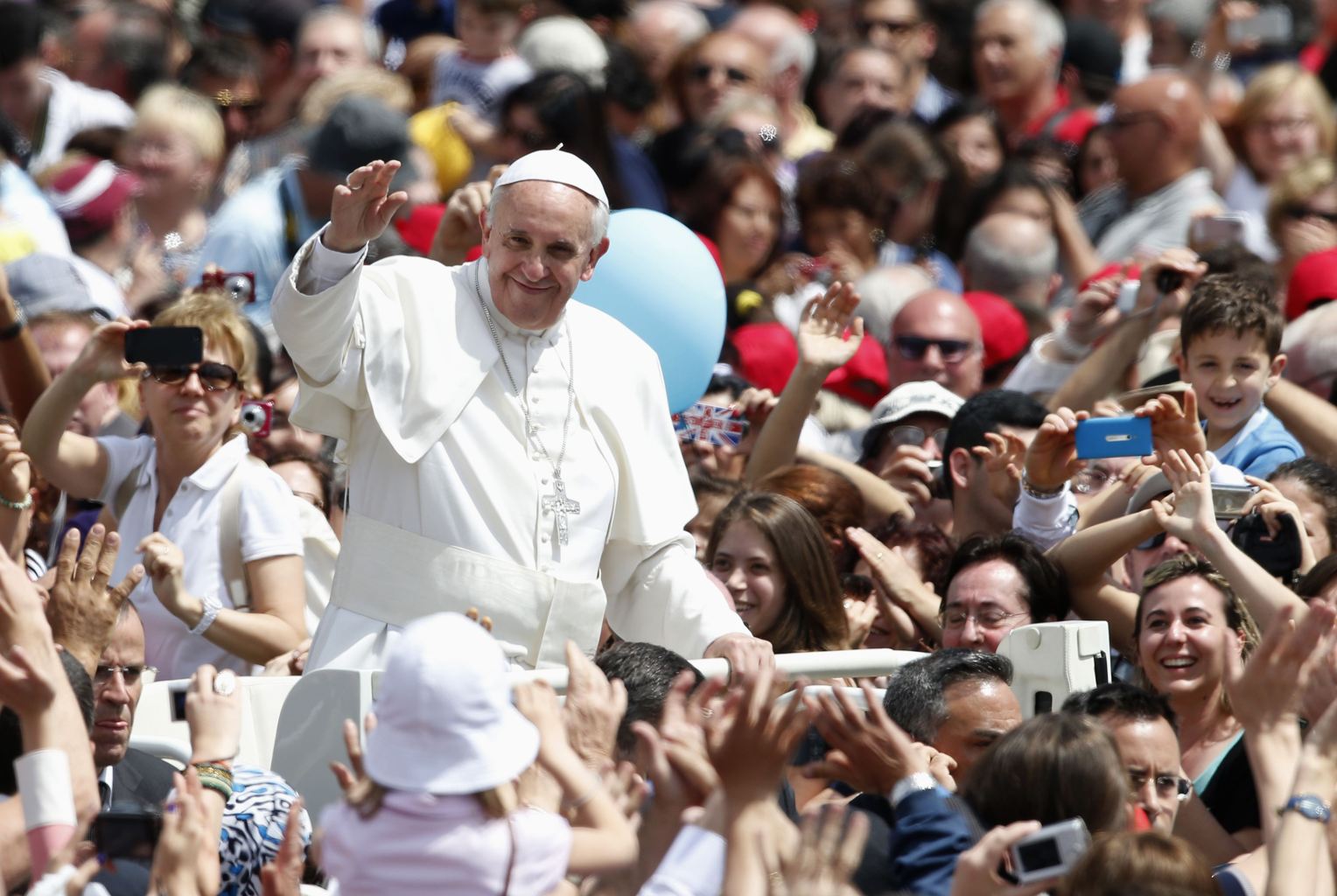 CROWNED 
WORSHIPPED as ‘divine’ 
‘God’s representative on earth’ - “Holy Father”
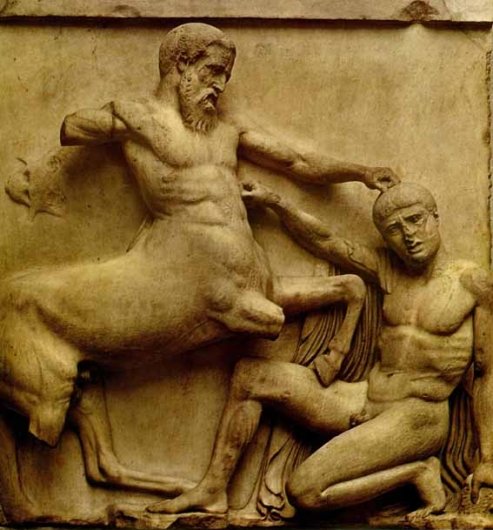 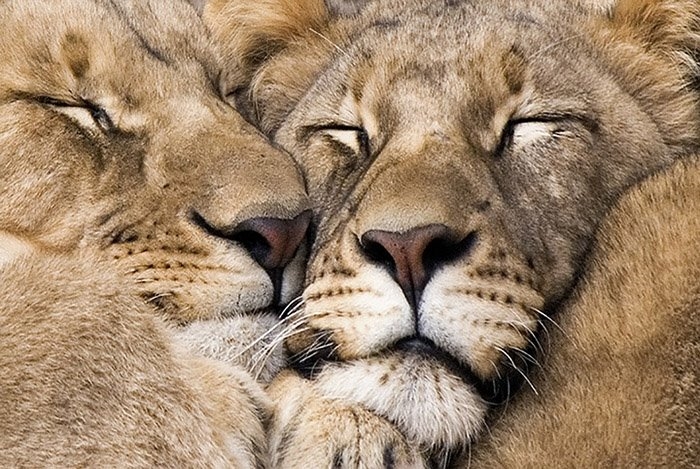 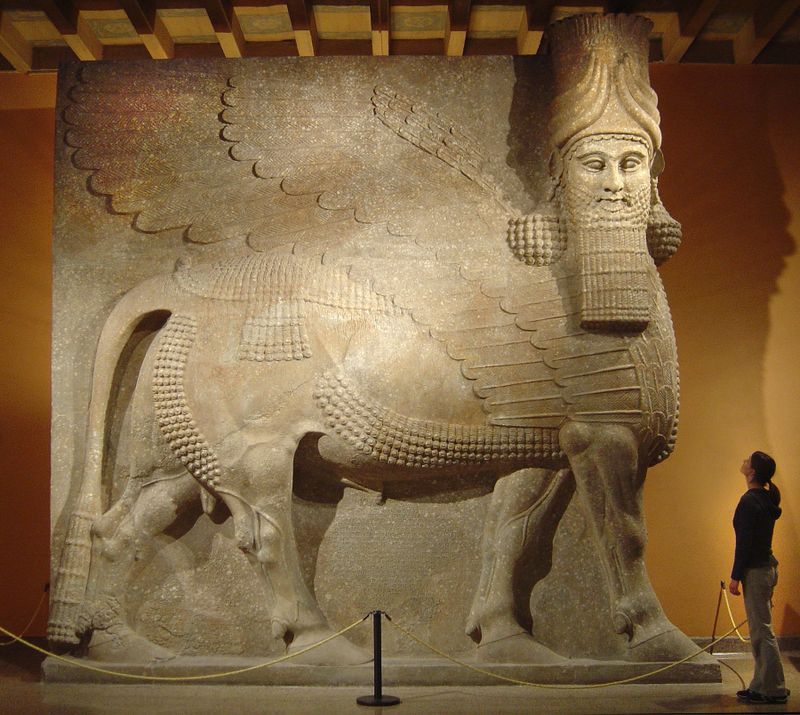 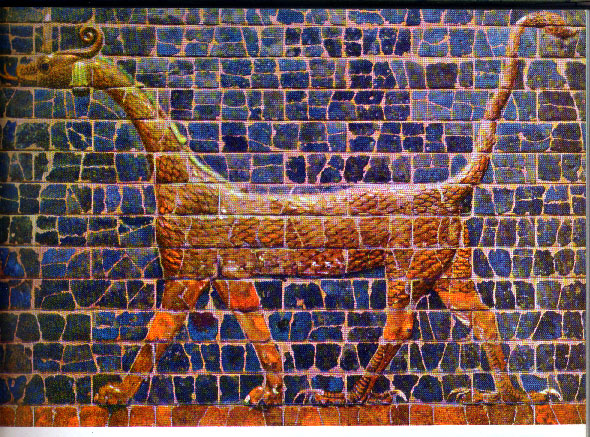 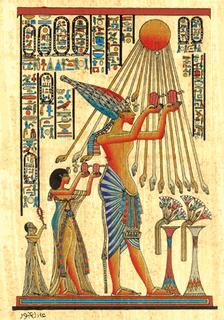 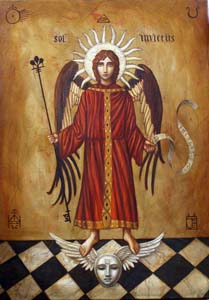 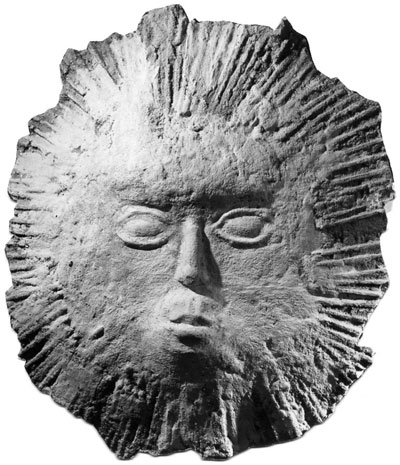 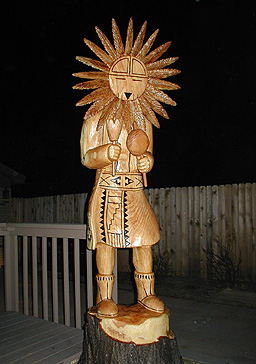 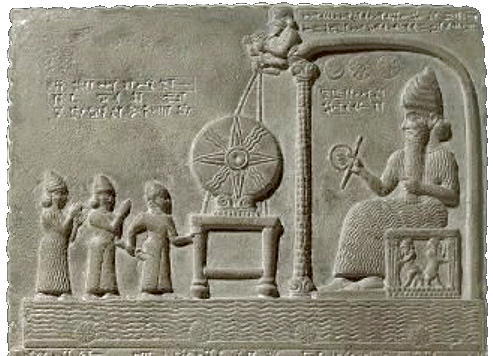 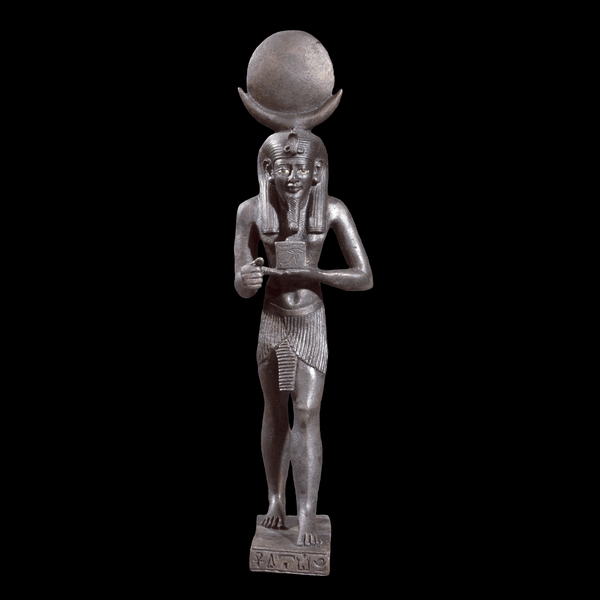 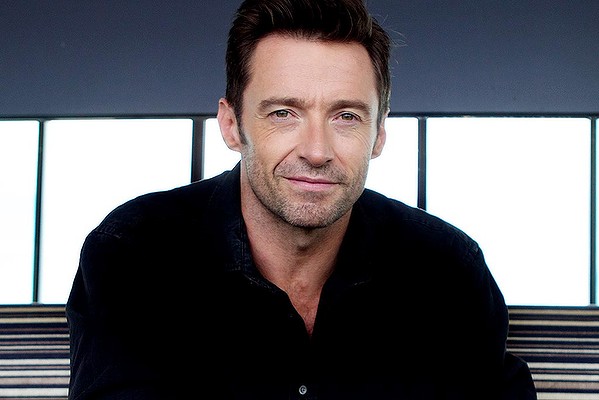 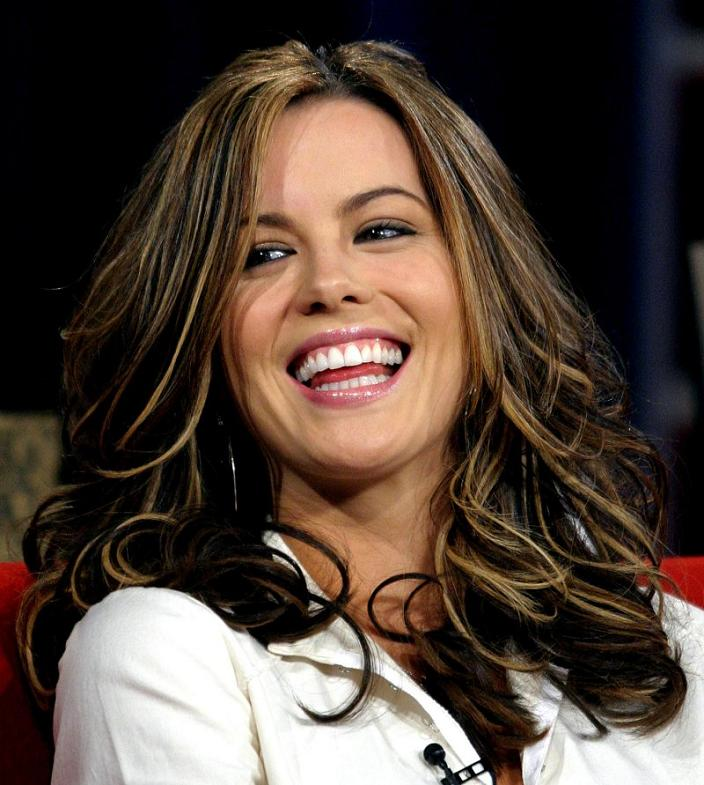 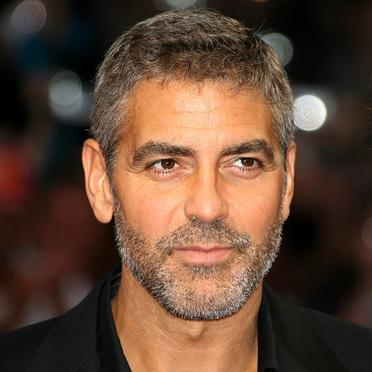 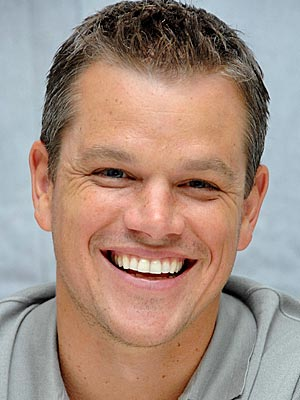 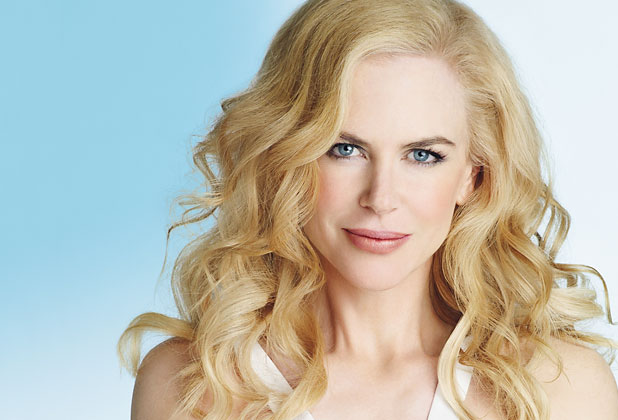 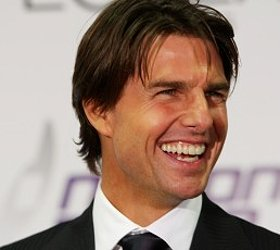 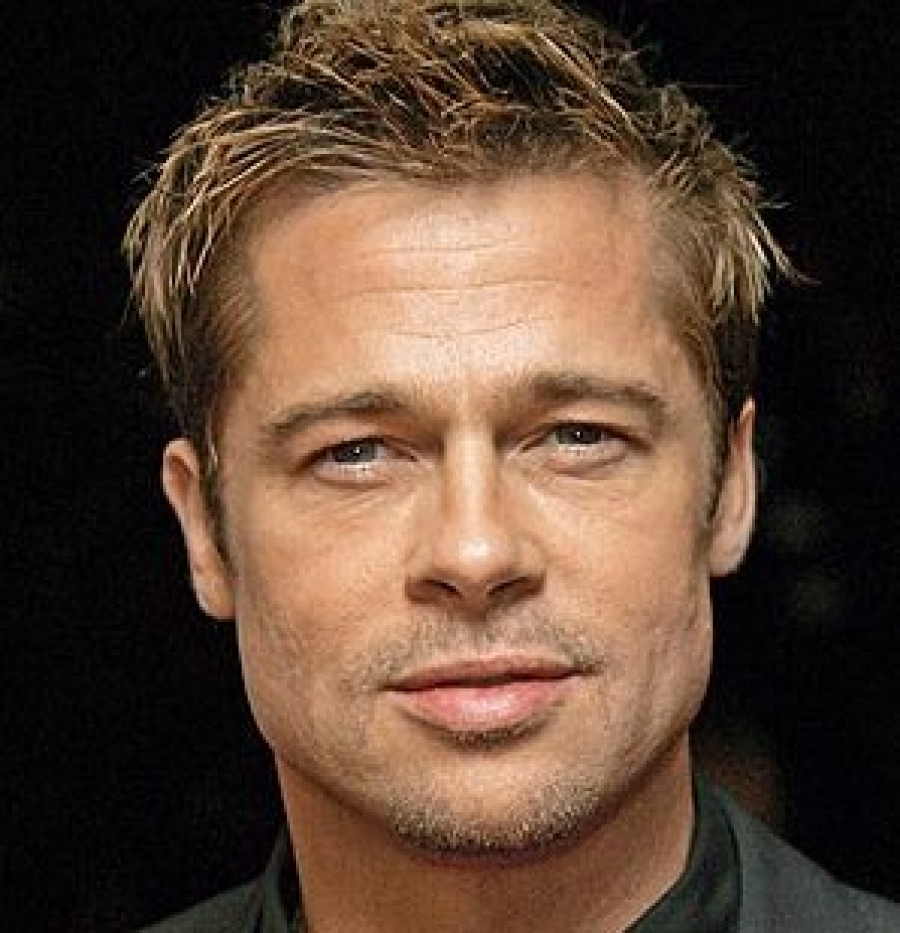 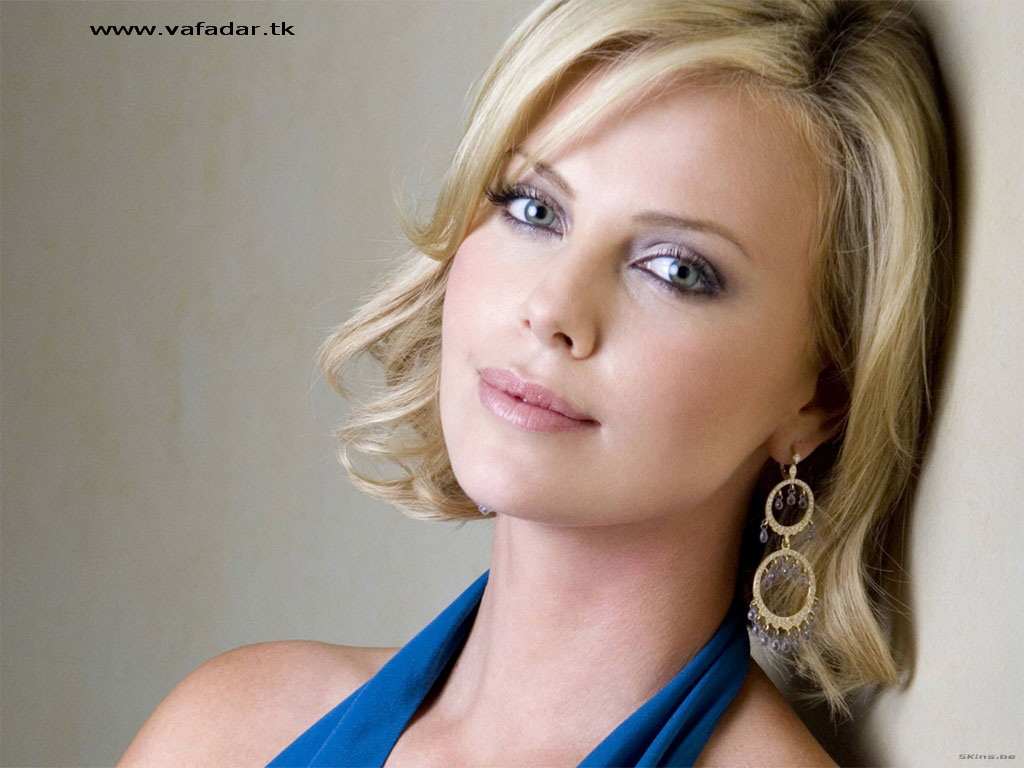 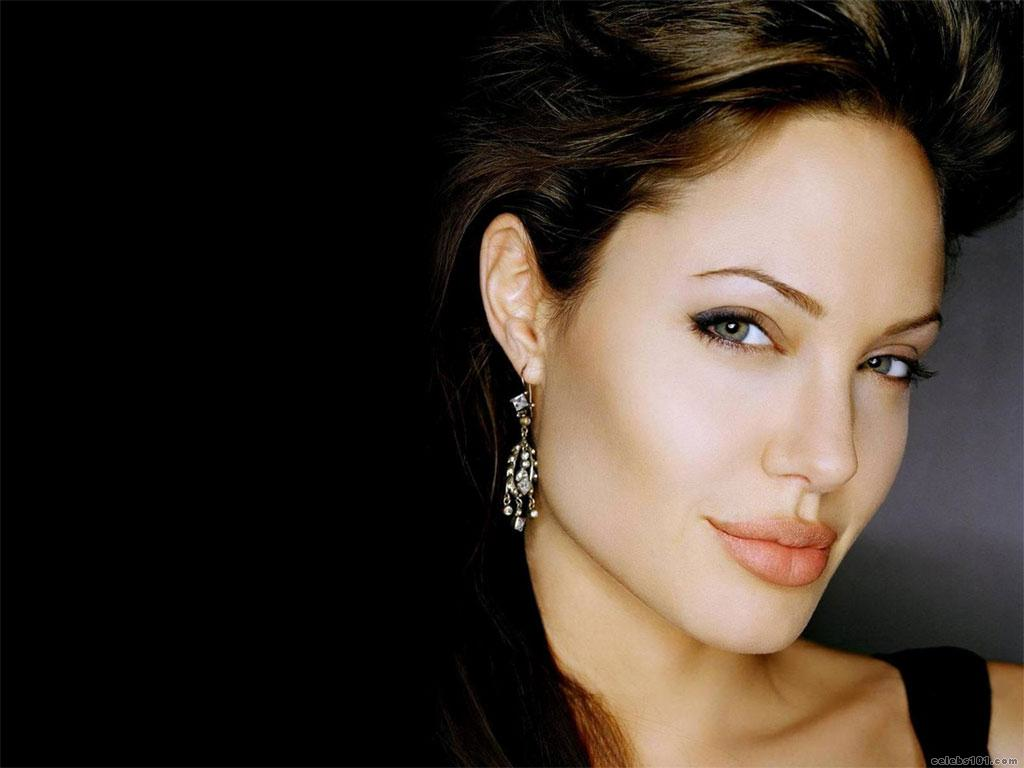 Acts 12:21-24
21 So on a set day Herod, arrayed in royal apparel, sat on his throne and gave an oration to them. 
	22 And the people kept shouting, “The voice of a god and not of a man!” 
	23 And immediately an angel of the Lord struck him, because he did not give glory to God. And he was eaten by worms and died. 
	24 But the word of God grew and multiplied.
Acts 12:21-24
21 So on a set day Herod, arrayed in royal apparel, sat on his throne and gave an oration to them. 
	22 And the people kept shouting, “The voice of a god and not of a man!” 
	23 And immediately an angel of the Lord struck him, because he did not give glory to God. And he was eaten by worms and died. 
	24 But the word of God grew and multiplied.
Acts 12:21-24
21 So on a set day Herod, arrayed in royal apparel, sat on his throne and gave an oration to them. 
	22 And the people kept shouting, “The voice of a god and not of a man!” 
	23 And immediately an angel of the Lord struck him, because he did not give glory to God. And he was eaten by worms and died. 
	24 But the word of God grew and multiplied !